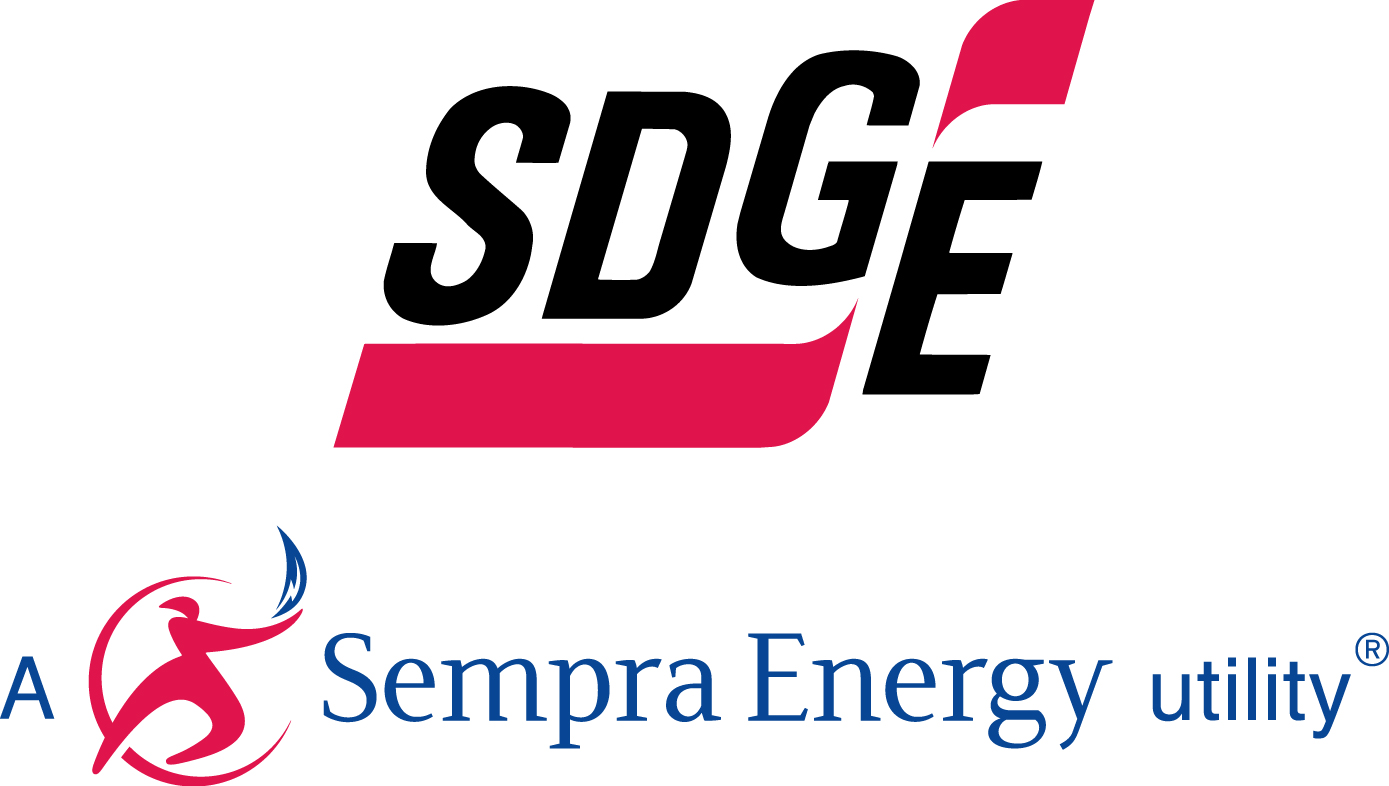 Rule 20 undergrounding proceeding – phase I
Presented on Behalf of SDG&E, PG&E and SCE
Rule 20A Guidebooks, Current
Communication & Outreach
April 2019
Guidebook Background & Purpose
2
Guidebook Overview
3
Status Update & Next steps
4
Thank you
5